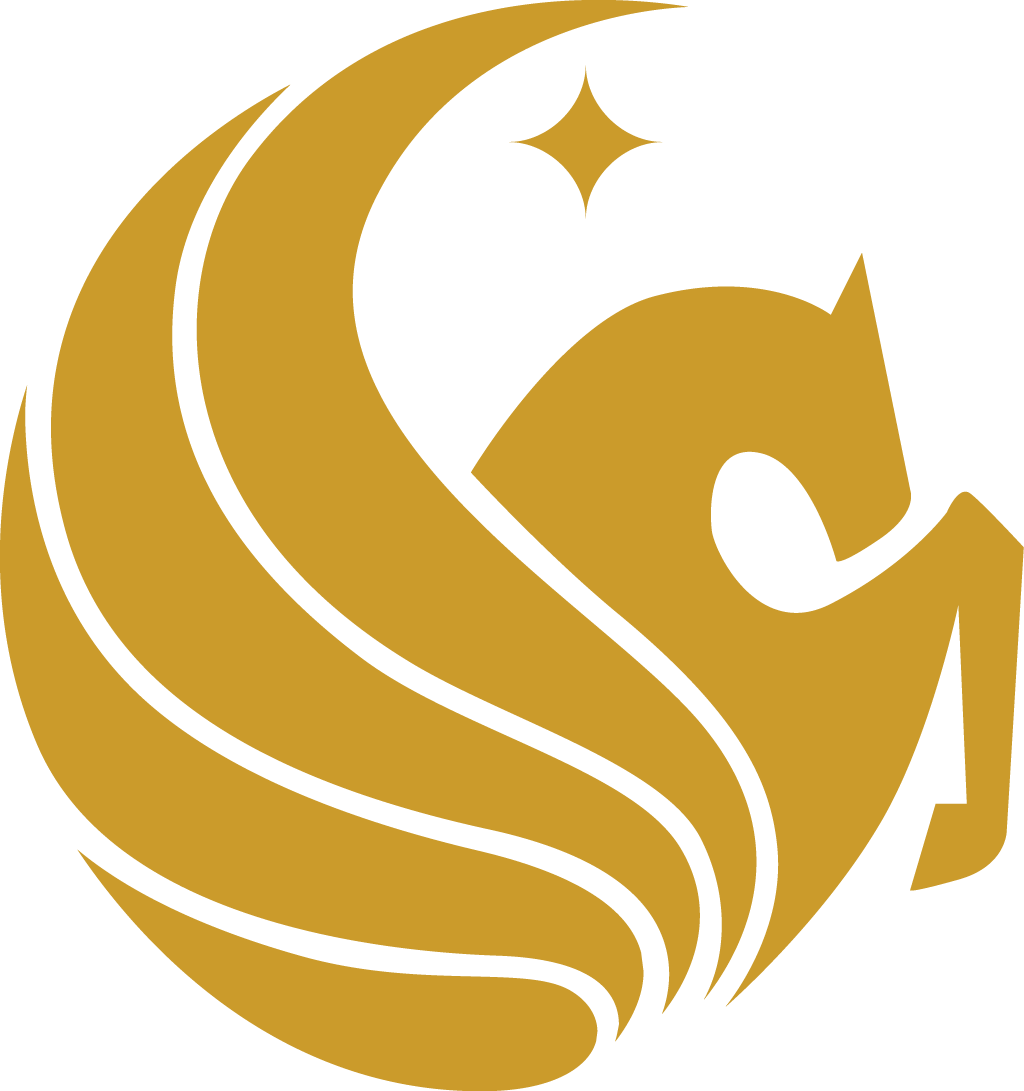 Project 5: Generating Privacy and Security Threat Summary for Internet of ThingsREU Student: Nicole FellaGraduate Mentor: Kexin LiaoFaculty Mentor: Dr. Fei Liu
Week 7 (July 4– July 8, 2016)
Accomplishments:
Began writing survey paper of Exploratory Study on Vagueness in Website Privacy Policies for AAAI 2016 Fall Symposium on “Privacy and Language Technologies” (submission due July 22nd)
Worked through NLP text classification modules and Naïve Bayes’ Classifier sample code

Issues/problems encountered and solutions (if any):
Trouble running text classification code (ERROR: missing modules)  needed SSH connection to NLP host server

Plans for next week:
Primarily focus on writing survey paper for AAAI 2016 Fall Symposium 
Continue to compile list of keywords and regular expressions for vagueness